La Politique Publique Intégrée de Protection de l’Enfance au Maroc
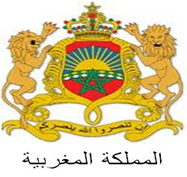 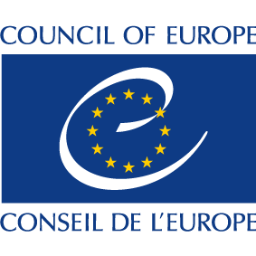 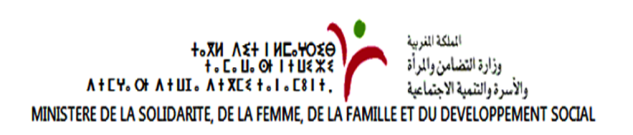 Programme de protection des infants sur internet au Maroc
e.salama
Réunion du comité de Lanzarote
 
Strasbourg, 1-3 mars 2017
1
Plan de l’intervention
Engagements Internationaux du Maroc
PPIPEM et PNMO comme cadre national de protection et de protection des droits des enfants
Programme de coopération Maroc-CE
Contexte et justification
Objectifs du programme
Piliers du programme
Partenaires de mise en œuvre
2
Engagements Internationaux du Maroc relatifs à la protection des enfants  et à la promotion de leurs droits
Convention des Nations Unies relative aux droits de l’enfant, 1989
Protocole facultatif à la convention des droits de l’enfant, concernant la vente d’enfants, la prostitution des enfants et la pornographie mettant en scène des enfants, 2000
Protocole facultatif à la convention des droits de l’enfant, établissant une procédure de présentation de communications, 2011
Convention du Conseil de l’Europe sur la protection des enfants contre l’exploitation et les abus sexuels (Lanzarote), 2007
La Politique Publique Intégrée de Protection de l’Enfance au Maroc 2015-2025: Une réponse publique contre toutes les formes de violences à l’égard des enfants
Un contexte marocain favorable pour bâtir un système de protection de l’enfance de part la dynamique des réformes, et des engagements internationaux du Maroc notamment son statut de partenariat avancé avec l’UE  qui implique un alignement institutionnel et réglementaire;
La PPIPEM traduit la volonté du Maroc à mettre en œuvre ses engagements et constitue un cadre national fédérateur de toutes les initiatives Gouvernementales et civiles pour un environnement protecteur de l’enfance qui respecte et qui promeut tous les droits des enfants;
La PPIPEM est adopté par la Commission ministérielle chargée du suivi de la mise en œuvre des politiques et plans d’actions nationaux dans le domaine de la promotion de la situation des enfants et de la protection de leurs droits, présidée par le Chef du Gouvernement, en juin 2015.
La Politique Publique Intégrée de Protection de l’Enfance au Maroc
5 objectifs stratégiques

Renforcement du cadre légal de protection des enfants et de son effectivité 
Mise en place de dispositifs territoriaux intégrés de protection de l’enfance
Standardisation des structure et des pratiques
Promotion des normes sociales protectrices des enfants 
Mise en place de systèmes d’information et de suivi-évaluation
Un Plan National de Mise en Œuvre (PNMO) 2016-2020
Un PNMO a été élaboré et comprend 24 sous-objectifs et 115 mesures;
Les engagements des 25 départements ministériels impliqués dans la mise en œuvre;
des indicateurs de mesures;
Et un échéancier de réalisation
Programme de protection des enfants sur internet en partenariat avec le Conseil de l’Europe
Contexte et justification
La situation de la protection des enfants sur internet connaît  plusieurs défis, relevés lors des concertations entreprises  avec les acteurs pour l’élaboration de la PPIPEM, notamment en terme de :

accès non sécurisé des enfants aux nouvelles technologies, 
insuffisance du cadre légal protecteur, 
manque de sens critique de la part des enfants, insuffisance de la prévention; 
déficience de la responsabilité sociale du secteur privé et non standardisation du système d’information;
La nécessité de faire participer les enfants à toute initiative de prévention ou de sensibilisation ; 
L’importance d’informer et de promouvoir la culture de la surveillance des enfants sur internet chez les parents et les familles.
Contexte et justification
L’atelier organisé conjointement par le Ministère pour le renforcement des capacités sur les dispositions de la convention de Lanzarote, le 19 Novembre 2015, a donné lieu aux recommandations suivantes :
L’importance de la sensibilisation, notamment par les pairs, et du cadre légal de protection des données personnelles au niveau des écoles et des collèges ; 
La nécessité de faciliter l’accès aux services aux enfants victimes ou en danger ;
L’importance d’un cadre légal protecteur des enfants plus global qui intègre le volet protection sur internet ;
Mesures de la PPIPEM liées à la protection des enfants contre l’exploitation et les abus sexuels
Objectif stratégique 1 : renforcement du cadre légal de protection des enfants et de son effectivité

Introduire des infractions relatives aux sollicitations sexuelles en ligne impliquant des enfants conformément à la Convention de Lanzarote 
Veiller à la protection de la vie privée et des données personnelles sur Internet
Mesures de la PPIPEM liées à la protection des enfants contre l’exploitationet les abus sexuels
Objectif stratégique 2 : Mise en place de dispositifs territoriaux intégrés de protection de l’enfance

Le développement de partenariats avec les fournisseurs d’accès à Internet, les agences de télécommunications pour la protection des enfants contre l’exploitation sexuelle 
Le développement de programmes informatiques garantissant la sécurité des enfants en ligne 
L’implication des médias dans les programmes de sensibilisation et d’information sur les droits des enfants
Mesures de la PPIPEM  liées à la protection des enfants contre l’exploitation  et les abus sexuels
Objectif stratégique 4 : La promotion des normes sociales protectrices des enfants

Développer des partenariats publics/privés pour l’établissement de programmes d’éducation à la non-violence, à la non-discrimination et la sensibilisation sur la cyber exploitation des enfants …
Le programme de protection des enfants sur Internet: un programme pionnier
Le Programme s’inscrit dans le cadre du :
Programme de coopération entre le MSFFDS et le Conseil de l’Europe 
Plan de travail pour 2016-2017 pour l’appui à la mise en œuvre des mesures du PNMO de la PPIPEM.
Population cible
88% des enfants marocains utilisent internet1 de 30 minutes (13%) à plus de 4 heures (16,6%) par jour2 
La pénétration de téléphonie mobile surpasse les 125%3
Les enfants ont une vulnérabilité non-négligeable sur internet… mais moins de 15% des 18 ans et plus sont conscients des dangers
1. Measuring the information society, ITU 2013
2. Etude réalisée par Kaspersky-Averty en 2016 ; 1144 répondants en 42 villes marocaines
3. Protection in the Mena Region, 2016 ; Centre for Justice and Crime Prevention
Population cible
Le Programme devrait permettre aux enfants de développer: 
- une capacité de résilience pour faire face aux défis futurs
 un usage réflexif, responsable, et à bon escient

Le Programme vise tous les enfants moins de 18 ans et les jeunes
Impact recherché sur les bénéficiaires du Programme
Les objectifs du Programme
1 - Objectifs cadres
Renforcer la mise en œuvre de la PPIPEM (Politique Publique Intégrée de Protection de l’Enfance au Maroc) et créer un effet de levier en intégrant un volet protection sur internet
Structurer les initiatives de tous les acteurs marocains dans un cadre stratégique, holistique, facile à comprendre, consensuel
Informer et promouvoir la culture de la surveillance des enfants sur internet chez les parents et les familles
Impliquer les secteurs civil (ONG) et privé pour travailler dans un même sens, vers un seul but 

La protection des Enfants sur internet
Les objectifs du programme
2 - Objectifs spécifiques
La formation des acteurs clés : services de protection, enseignants, parents, etc. ;
L’organisation des campagnes de sensibilisation et des actions de prévention au niveau national ;
Une consultation continue avec les enfants et les adolescents afin de repérer très rapidement des risques émergents, par le biais de :
- l’intégration à l’école de la formation par les pairs,
- la promotion d’une culture de participation pour la responsabilisation de tous les enfants.
Les objectifs du programme
3 - Objectifs spécifiques : l’adaptation au contexte marocain
Le développement et la promotion des outils de protection ;
La production des connaissances pour susciter une transformation sociale en impliquant les universités ;
La création des outils et des contenus locaux ; l’adaptation des ressources efficaces d’autres pays pour respecter la culture marocaine ; 
La mise en place des indicateurs pour mesurer les résultats ;
Le renforcement de la coopération internationale pour lutter contre des contenus et des contacts nuisibles et préjudiciables aux enfants.
Processus d’élaboration du Programme
27 décembre 2016: réunions bilatérales avec le MSFFDS, Ministère de l’Education Nationale, CNDP, ONDE ;
28 décembre 2016: réunion avec tous les départements, institutions et associations concernés ;
23-24 janvier 2017: réunions bilatérales avec tous les acteurs ;
25 janvier 2017: 2 focus groupes avec les élèves ;
25 janvier 2017: réunion avec le MSFFDS
[Speaker Notes: 11 février 2017 : journée ‘Safer Internet’ à Marrakech
12 février 2017 : atelier enfants lors du Salon du livre.]
Un Programme d’une portée nationale en 5 piliers, d’une durée de 3 ans
Pilier 1: Coordination
Pilier 2: Renforcement de capacités
Pilier 3: Services de protection 
Pilier 4: Solutions innovantes 
Pilier 5: Sociétal
Pilier 1: Coordination
Comité de pilotage 
Plan de communication 
Implication de tous les acteurs
Plateforme commune des informations et des ressources
Etendue régionale progressive
Pilier 2: Renforcement de capacités
Former l’équipe de pilotage (Task Force)
 Analyser les besoins des enfants
 Sensibiliser les enfants / parents
 Préparer des guides pour les enfants   
 Fournir des outils de qualité
 Education par les pairs
Pilier 3: Services de protection
Faciliter les échanges entre services
 Renforcer la chaîne de protection
 Détection et consolidation des bonnes pratiques 
 Elargir le champs du numéro court
 Former les forces de l’ordre
 Responsabiliser les acteurs privés
 Mettre en place une hotline
Pilier 4: Solutions innovantes
Produire des connaissances (formations universitaires)
 Créer des nouveaux outils  de protection 
 Créer des contenus locaux (promouvoir de nouveaux métiers, impliquer les centres de recherche, organiser des concours)
 Formuler les TDR  d’un coordinateur à l’école (Safeguarding officer)
 Faire des propositions pour codifier le circuit de prise en charges des enfants en ligne
Pilier 5: Sociétal
Sensibiliser les citoyens
 Appréhender les tendances
 Promouvoir la participation des enfants
 Faciliter l’accès aux familles vulnérables
 Faire évaluer les services par les usagers
Faire évaluer les services par les usagers
Partenaires de mise en œuvre
Pilotage : MSFFDS avec l’appui du Conseil de l’Europe

1 - Partenaires  institutionnels
Ministère de l'Industrie, du Commerce, de l'Investissement et de l'Economie Numérique ;
Ministère de la communication ;
Ministère de la Justice et des Libertés ;
Ministère de l’Education Nationale et de la Formation Professionnelle ;
Haute Autorité de la Communication Audiovisuelle (HACA) ;
Commission Nationale de contrôle de la protection des Données à caractère Personnel (CNDP) ;
Agence Nationale de Réglementation des Télécommunications (ANRT) ;
Direction générale de la Sureté Nationale ;
 Entraide Nationale ;
Partenaires de mise en œuvre
2 - Partenaires des acteurs de la société civile :
Observatoire National des Droits de l’Enfant (ONDE) ;
Arrabita Mohammadia ;
Association Sourire de Reda ;
Confédération Nationale des Associations des Parents d’élèves ;
Fondation marocaine numérique
UNICEF
Les enfants
Partenaires de mise en œuvre
3 - Partenaires du secteur privé :
Opérateur INWI ;
Maroc télécom ;
Opérateur Orange ;
Confédération Générale des Entreprises du Maroc ; 
Kaspersky

4- Université 
CMRPI
MERCI DE VOTRE ATTENTION